ΒΑΣΙΚΕΣ ΕΝΟΙΕΣ ΦΥΣΙΚΩΝ ΕΠΙΣΤΗΜΩΝ
ΒΑΣΙΛΗΣ ΚΟΛΛΙΑΣ
ΣΤΕΦΑΝΟΣ ΑΣΗΜΟΠΟΥΛΟΣ
Προηγούμενες διαλέξεις
ΘερμότηταΦ και Θερμοκρασία vs ΘερμότηταΚ και Θερμοκρασία
Διάδοση της ΘερμότηταςΦ με ακτινοβολία (εποχές)
Διάδοση της ΘερμότηταςΦ με ρεύματα
(Όταν δεν υπαρχει αλλαγή φάσης, χημική αντίδραση κλπ) ΔQ= c X m X (θ2-θ1)
Θερμική αγωγιμότητα
Θερμόμετρα και Θερμική διαστολή
ΔΙΑΛΕΞΗ 6: Αντι για «υλικά σώματα» -> Εξάτμιση και Συμπύκνωση
1Ο ΜΕΡΟΣ :Κλίμακες.
2ο ΜΕΡΟΣ: Το μοντέλο της εξάτμισης.
3Ο ΜΕΡΟΣ : Εφαρμογές του μοντέλου 
4Ο ΜΕΡΟΣ: Σύνοψη, σχολιασμός μαθήματος
Υπενθύμιση
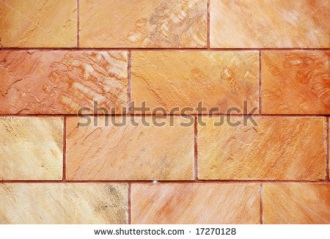 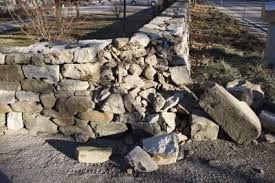 ΜΕΡΟΣ 1ο
Κλίμακες
Μια αναλογία
Μεγεθύνω = Πλησιάζω
Σμικρύνω = Απομακρύνομαι

(google earth)
(παραδειγματα από μικροσκόπια)
Αναστοχασμος
Ποια είναι η σημαντική ιδεα εδώ;
Πηγαίνοντας παραπέρα….
Κάτω από το 1 μm
Όταν το φως δίνει άλλες εικόνες
Όταν η «φωτογράφιση» αλλάζει νόημα (1/2)
https://www.google.com/url?sa=i&url=https%3A%2F%2Fcommons.wikimedia.org%2Fwiki%2FFile%3AStarry_Night_at_La_Silla.jpg&psig=AOvVaw1b6gKLQ5f6UxG6VwC6wMC-&ust=1605886013768000&source=images&cd=vfe&ved=0CAIQjRxqFwoTCOCp4cX2ju0CFQAAAAAdAAAAABAZ
Όταν η «φωτογράφιση» αλλάζει νόημα (2/2)
https://www.google.com/url?sa=i&url=https%3A%2F%2Fwww.labonline.com.au%2Fcontent%2Fanalytical-instrumentation%2Farticle%2Fovercoming-the-limits-of-optical-microscopy-the-development-of-super-resolved-fluorescence-microscopy-1177266670&psig=AOvVaw3OhIpmLbq6MUx1jR5xZsCP&ust=1605886391152000&source=images&cd=vfe&ved=0CAIQjRxqFwoTCNjQhq73ju0CFQAAAAAdAAAAABAD
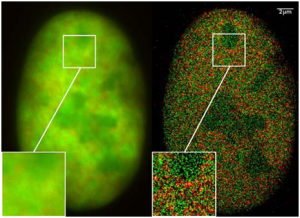 Super resolution microscopy    εως 25 nm υπο προυποθέσεις  (Nobel Χημείας του 2014)
Αλλα είναι «πραγματικές φωτογραφίες»;
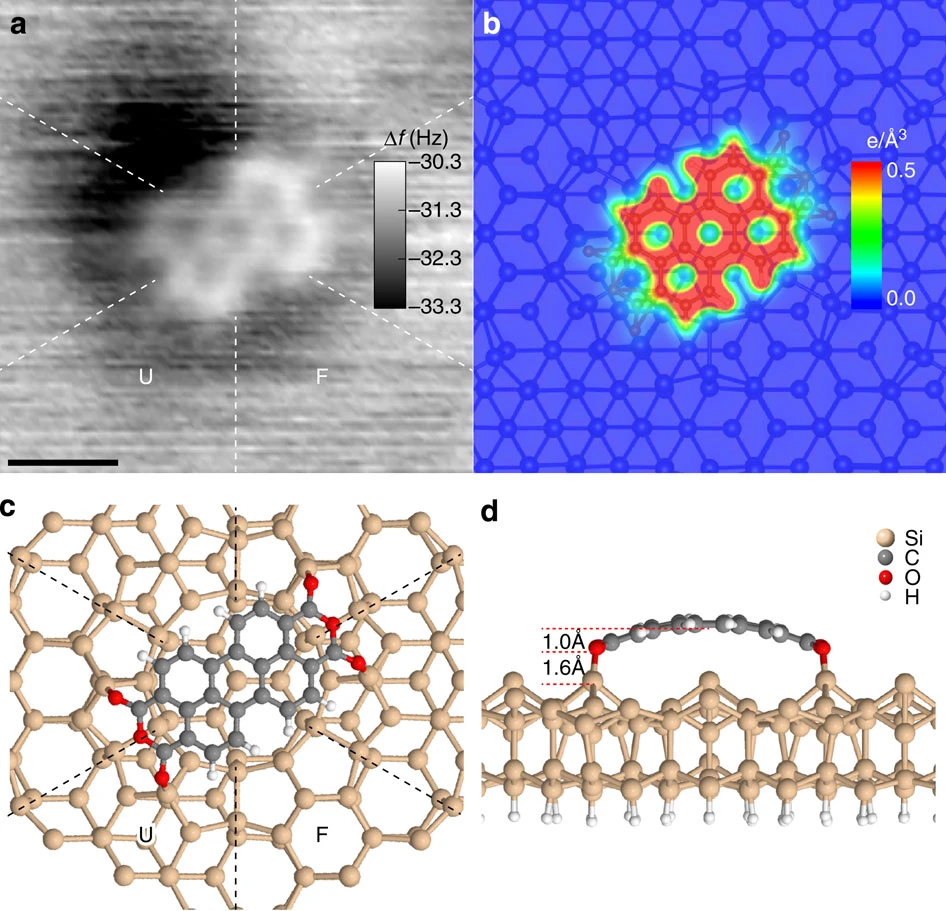 Νερό πάνω σε Cu
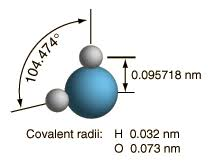 Ασκήσεις με μακέτες
Ερυθρό αιμοσφαίριο 6-8 μm
Ιοι ( περιπου 0,1 μm ή 100nm)
Αιμοσφαιρίνη 5nm
Μόριο Νερού (περιπου 0,2nm)
Φτιάξτε τις δικές σας ασκήσεις
Βρειτε οντότητες μικρών διαστάσεων από το διαδίκτυο και φτιάξτε τις δικές σας ασκησεις
ΜΕΡΟΣ 2ο
Εξάτμιση και συμπύκνωση
Θα βασιστούμε στο νερό αλλα όμοια ισχύουν και για άλλα υλικά
Εξάτμιση και συμπύκνωση (1/3)
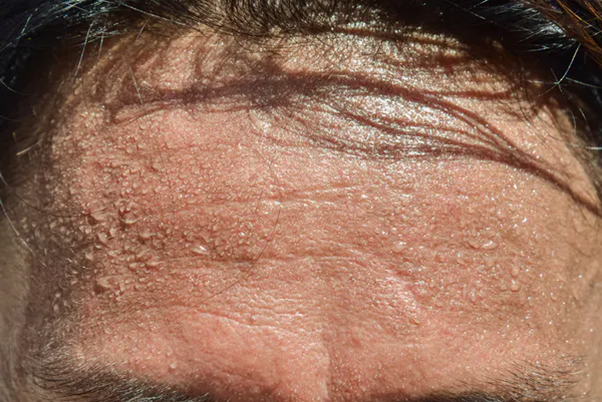 Στο σώμα μας: ιδρώτας (πολύ σημαντικος) http://hyperphysics.phy-astr.gsu.edu/hbase/thermo/coobod.html#c2 , αναπνευστικό σύστημα.

Στη Γη: μετεωρολογικά φαινόμενα (https://eclass.uth.gr/modules/units/?course=PRE_U_113&id=1461)
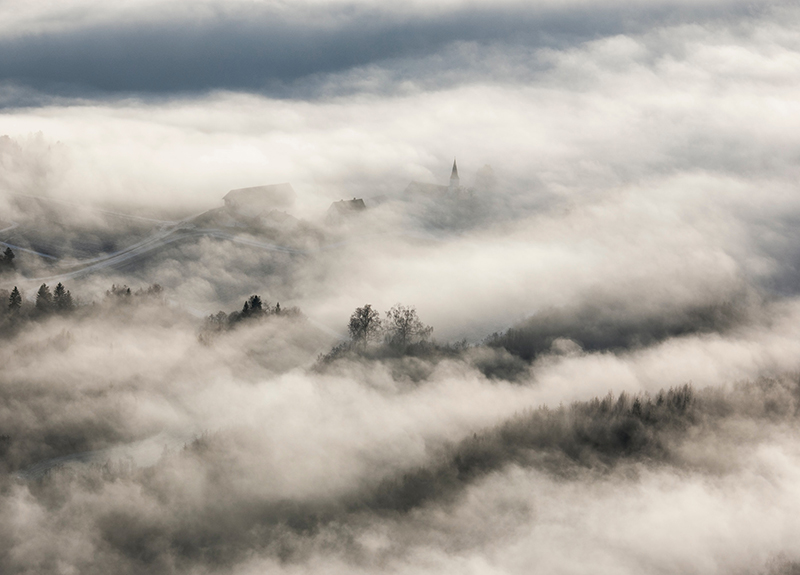 Εξάτμιση και συμπύκνωση (2/3)
Στη Γη: μετεωρολογικά φαινόμενα (https://eclass.uth.gr/modules/units/?course=PRE_U_113&id=1461)
http://www.poseidon.hcmr.gr/weather_forecast_gr.php?area_id=gr
Σύννεφα που χάνονται https://www.youtube.com/watch?v=1FRLXvHPhzU 
Σύννεφα που εμφανιζονται https://www.youtube.com/watch?v=232LFz-aiz4
Ομίχλη πανω από μια λίμνη
 https://www.youtube.com/watch?v=H-Pzw92KHEc
Ομίχλη στην κουζίνα
https://www.youtube.com/watch?v=7NdtCAGj3vk
Εξάτμιση και συμπύκνωση (3/3)
συμπύκνωση
https://www.youtube.com/watch?v=bymT5AcV-C4
Και εξάτμιση
https://www.youtube.com/watch?v=GZvnN9D3pkw

Από πού έρχεται και πού πάει το νερό;
Ανακαλούμε την προυπάρχουσα γνώση
Γράψτε τώρα τη δική σας εξήγηση για καθένα από τα δυο φαινόμενα:
Α) Πώς και εμφανίστηκε νερό στα τοιχώματα του πρώτου ποτηριού; Από πού βρέθηκε αυτό το νερό;
Β) Πώς και χάνεται το νερό του δεύτερου ποτηριού; Που πάει; Μπορουμε να το ξαναμαζέψουμε;
Ιστορική αναδρομή(1/2)
Ο Εμπεδοκλής ο Ακραγαντινός (495-435  πΧ). Συστηματοποιεί 4 στοιχεία (Γη, Νερό, Αέρας, Φωτιά)
Αριστοτέλης: Μετεωρολογικά 
Χρησιμοποιεί μετατροπές στοιχειων και συνθέσεις στοιχείων (ιδιότητες στοιχείων: θερμό/ψυχρό, υγρό/ξυρό) 
Στις Αρχές του 17ου αιώνα αλληλομετρατροπες ανάμεσα σε αέρα και νερό ή ανάμεσα σε νερό και Γη ήταν γενικώς αποδεκτές.
Οι αχνοί θεωρούνται μικρες φυσαλίδες νερού που ειχαν φωτιά στο εσωτερικό. 
Στην Ινδία, την Κίνα, την Κορέα μετρητές όγκου βροχής από παλιά. Ωστοσο η πλήρης γκάμα των οργάνων της μετεωρολογίας πρόσφατη (θερμόμετρα, βροχόμετρα, βαρόμετρα, υγρόμετρα) και στην Ευρώπη.
Κατανόηση κοντινή στη σύγχρονη για αλλαγές φάσεις και εξάτμιση συμπύκνωση μόλις στα μέσα του 19ου αιώνα!
Ιστορική αναδρομή(2/2)
Διυλιστήρια , Ζώσιμος ο  Πανοπολίτης
3ος- 4ος αιώνας
(το αποδίδει στην Μαρία την Εβραία – που ανακάλυψε και το μπέν μαρι)

(από συλλογή κειμένων που τον 7ο -8ο αιώνα μάλλον διδασκόταν στην Μαγναύρα στην Κων/πολη)

https://www.youtube.com/watch?v=7NdtCAGj3vk
Εξάσκηση με αλλαγές φάσεις πριν περάσουμε στο μοντέλο
Ο παγος λιώνει: https://www.youtube.com/watch?v=6s0b_keOiOU
Το νερό παγώνει:
https://www.youtube.com/watch?v=RIW65QLWsjE
Στην εικόνα αυτή οι αλλαγες φάσεις «προβάλλονται» σε γεωμετρικές αλλαγές. Η καθημερινη εμπειρία δεν μας υποβάλλει καθόλου μια τέτοια προσέγγιση.
Το μοντελο για την εξάτμιση και τη συμπύκνωση(1/2)
Κατ αρχας πώς φανταζόμαστε σταγόνες 
https://www.youtube.com/watch?v=GClPr5Qpd5A
https://www.youtube.com/watch?v=B3cXuisH8PI

Πάντα πετιούνται μόρια νερου
 Αλλά και κάποια μπαίνουν
Όσο μεγαλύτερη η θερμοκρασία του νερού τόσο περισσότερα μόρια νερού πετιούνται έξω
Όσο μεγαλύτερη η πυκνότητα μορίων νερού στον αέρα τόσο περισσότερα πέφτουν μέσα
Το αν εχουμε μακροσκοπικά εξάτμιση ή συμπύκνωση εξαρτάται από το ισοζύγιο
Το μοντελο για την εξάτμιση και τη συμπύκνωση(2/2)
Τι σημαίνει «ισοζύγιο»;
Χρήματα μπαίνουν και βγαίνουν στο λογαριασμό μας
Θερμική ακτινοβολία που βγαίνει από και μπαίνει σε ένα σώμα
Είσοδοι και έξοδοι στα συνορα μιας χώρας,
Γεννήσεις και θάνατοι σε μια χωρα
Εικόνες που μας βοηθούν να αυτονομηθούμε
(συμπυκνωση) https://www.youtube.com/watch?v=jq8pCThPIjo 
Πρέπει να μπορούμε να χειριζομαστε το μοντελο με ζωγραφιές και χειραπτικά υλικά
Βιντεο-δεκανίκια
https://phet.colorado.edu/sims/html/states-of-matter-basics/latest/states-of-matter-basics_el.html
Αναστοχασμός
Μαζεψτε παραδείγματα φαινομένων εξάτμισης και συμπύκνωσης. (Μπορειτε να εξασκηθειτε: «μπορω να τα εξηγήσω;» ή να τα φέρετε στα φροντιστήρια)
ΜΕΡΟΣ 3ο. Εφαρμογές
Εφαρμογές 1
Το πιστολάκι για το στέγνωμα των μαλλιων (εναλλακτική: μια πετσέτα)
http://photodentro.edu.gr/v/item/ds/8521/7999

Ένα ποτήρι μαζεύει γύρω του νερό (θα μπορούσε να μην συμβεί; Ποιες άλλες ερμηνείες είναι παρόμοιες;)
Το τζάμι τον χειμώνα (εναλλακτική καθημερινή ερμηνεία)
Εφαρμογές 2
1. Βρασμός
https://www.youtube.com/watch?v=aiwynTBdln8
2. Εξάρτηση του βρασμού από την ατμοσφαιρική πίεση
https://www.youtube.com/watch?v=hIy0GLOTL2M

http://apps.athena.net.gr/trapeza/index.php?action=preview_html&id=521
Εφαρμογές 3
Στα Φαρμακεία βλέπουμε να λένε 100% υγρασία, ενώ προφανώς ο αέρας δεν είναι γεμάτος με νερό. (Σε ένα κυβικο μέτρο αέρα «χωράνε» 1000 Kgr νερου!) Τι εννοούν;
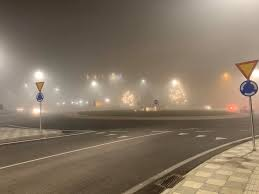 ΜΕΡΟΣ 4ο
ΣΥΝΟΨΗ- ΣΧΕΔΙΑΣΜΟΣ
ΣΥΝΟΨΗ
1Ο ΜΕΡΟΣ : Για να μπορούμε να φανταζόμαστε τα αντίστοιχα μοντέλα χρειάζεται να εξασκήσουμε τη φαντασία μας δουλεύοντας με τις κλίμακες https://www.youtube.com/watch?v=DVR6p7Iopec
2Ο ΜΕΡΟΣ, 3ο ΜΕΡΟΣ :Εξάτμιση και Συμπύκνωση
4Ο ΜΕΡΟΣ: Σύνοψη, σχολιασμός
ΕΠΟΜΕΝΟ ΒΗΜΑ
Υλη, Δομή της Υλης